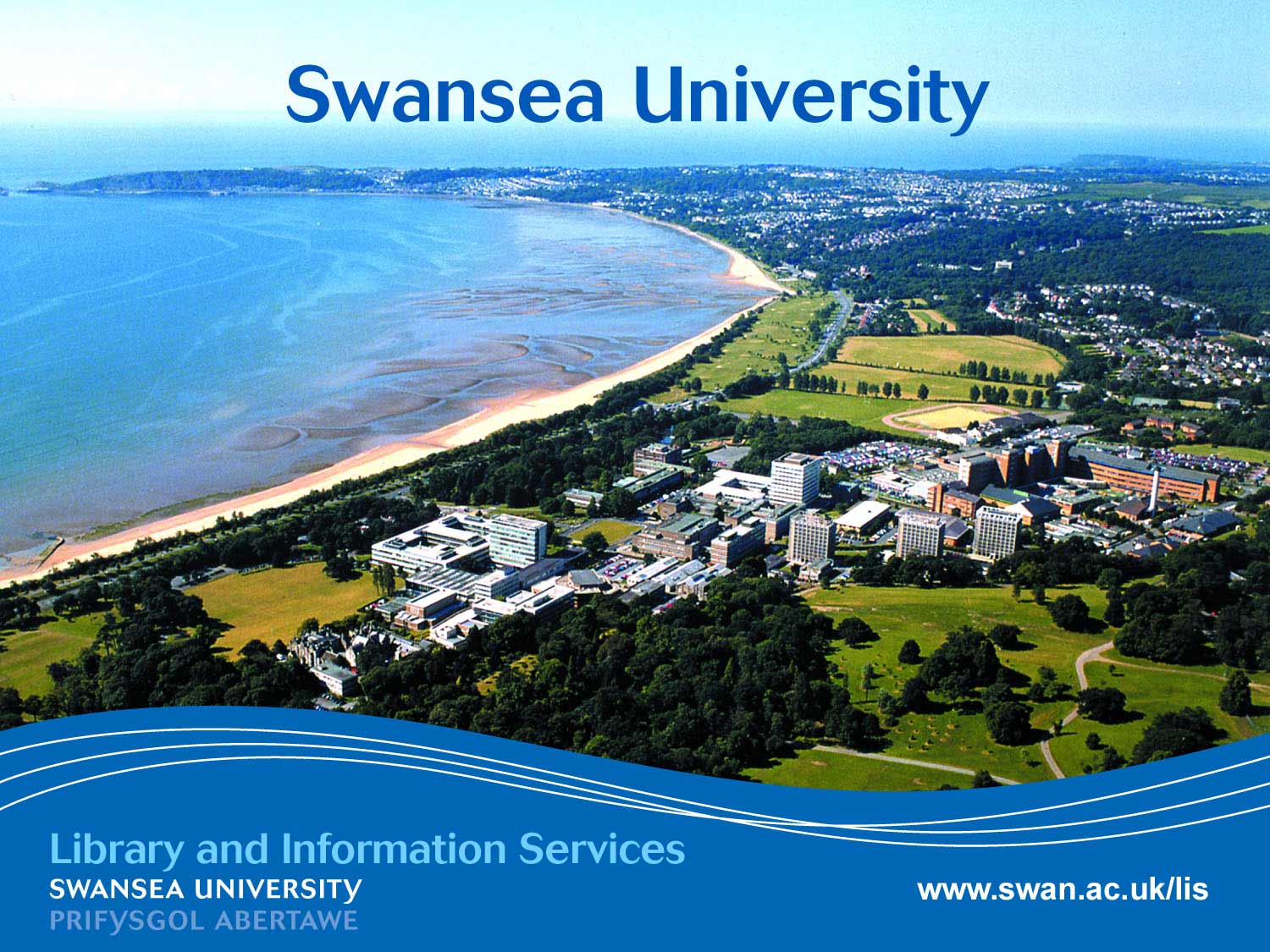 Deploying Eduroam at Swansea University
By Gareth Ayres
RSC Wales Technical Conf 2011
About Me
Gareth Ayres – Swansea University / ISS / LIS
Wireless Network Officer
PhD Student (par time)
Member JANET UK LIN project -> JRS  = Eduroam
Member JANET UK Supplicant Group
Member JANET UK 802.1X-SIG (current)
Agenda
1.0	Why Wi-Fi and Eduroam
2.0	Eduroam at Swansea
3.0	Deployment with SU1X
1.1 Why Wi-Fi?
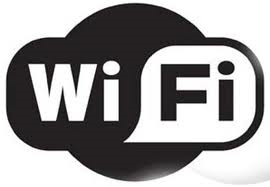 Redundant Slide?!?
Wireless critical to most institutions.
Laptops, Mobile Phones, Pad/Tabs....
E-Book readers, Games Consoles....
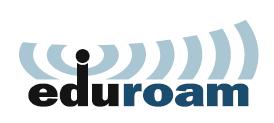 1.2 Why Eduroam?
Eduroam is:
“eduroam (education roaming) is the secure, world-wide roaming access service developed for the international research and education community.”

WWW.EDUROAM.ORG
1.3 Eduroam Explained
OK, yes, It is complicated:
WPA/WPA2 Encryption
802.1X over wireless
EAP Methods PEAP/TTLS etc
Supplicants and NAS’s
ORPS, NRPS, RADIUS and LDAP
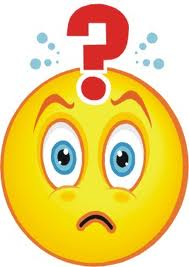 Youtube video
http://www.youtube.com/watch?v=TVCmcMZS3uA&feature=player_detailpage

Australian Explanation of Eduroam
1.4 Eduroam Broken Down: Example
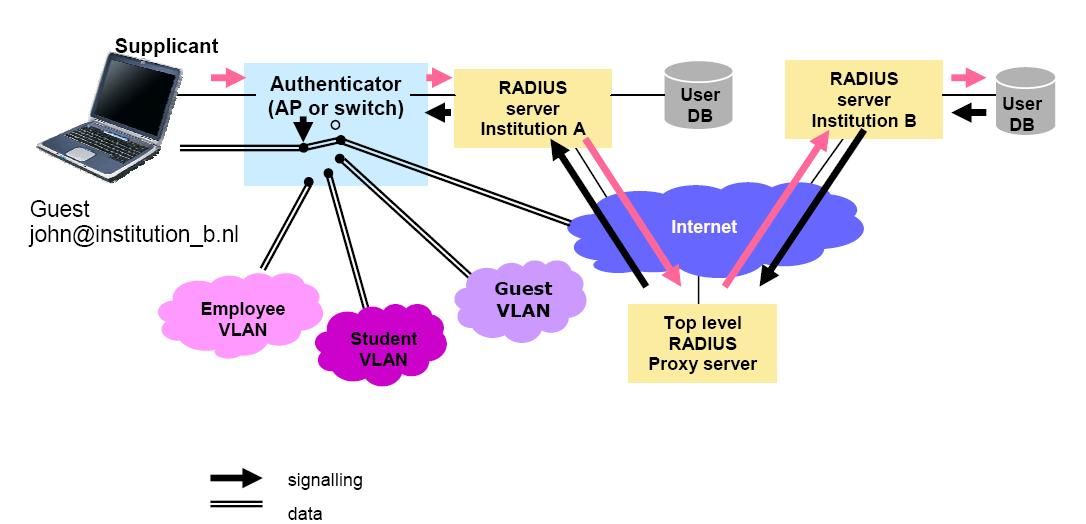 USER@REALM
G.j.ayres@swansea.ac.uk
1.5 Why Eduroam?
Advantages:
Roaming
Common platform, lots of support

Disadvantages:
Infrastructure Complexity
Deployment Complexity
1.6 Where is Eduroam Available
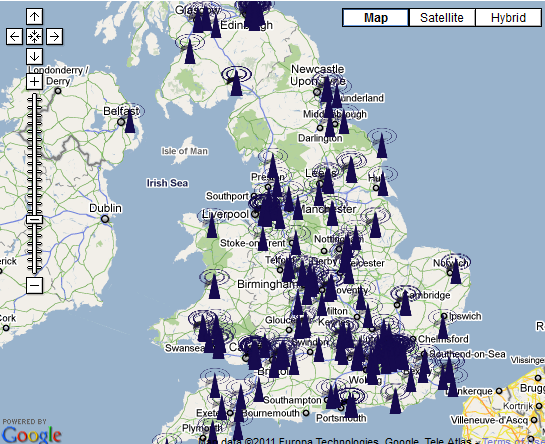 UK: 141
Europe
USA
ASIA/Australia
Canada
1.6 Janet Roaming Service
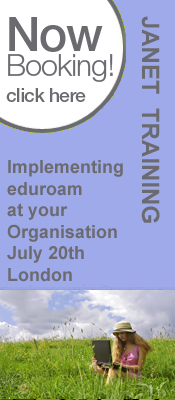 www.ja.net
Eduroam in UK managed by JANET UK

Lots of advice, documentation, training available.

I am a JANET UK JRS mentor if you need me 
2.0 Eduroam at Swansea
2011
Home and Visited site
~850 Lightweight access points
 4 Cisco WiSM’s
~5800 unique users / day
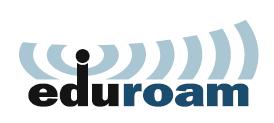 2.1 Eduroam Device Types 2007 & 2009
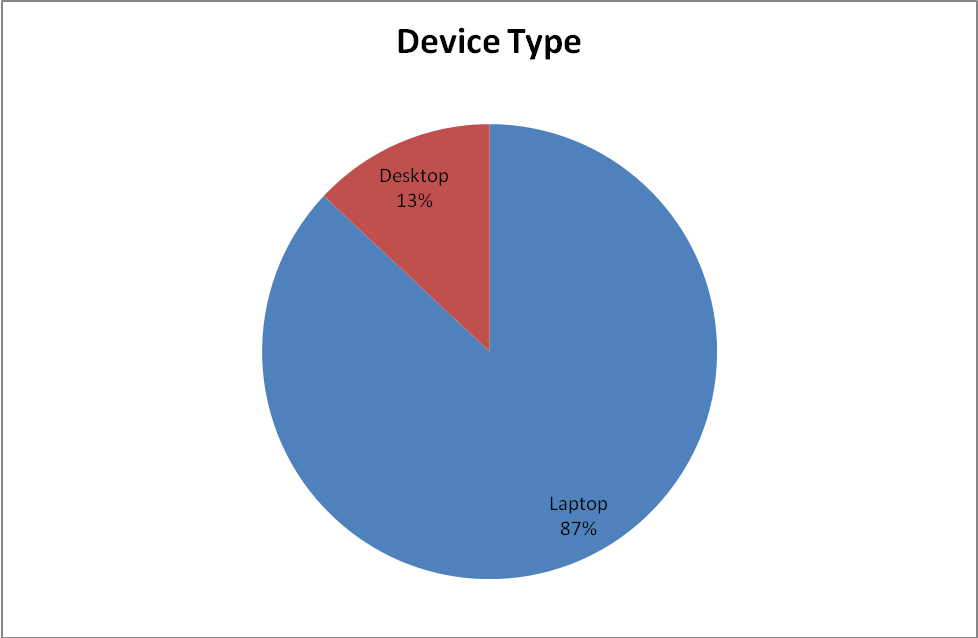 2.2 Eduroam OS 2007 & 2009
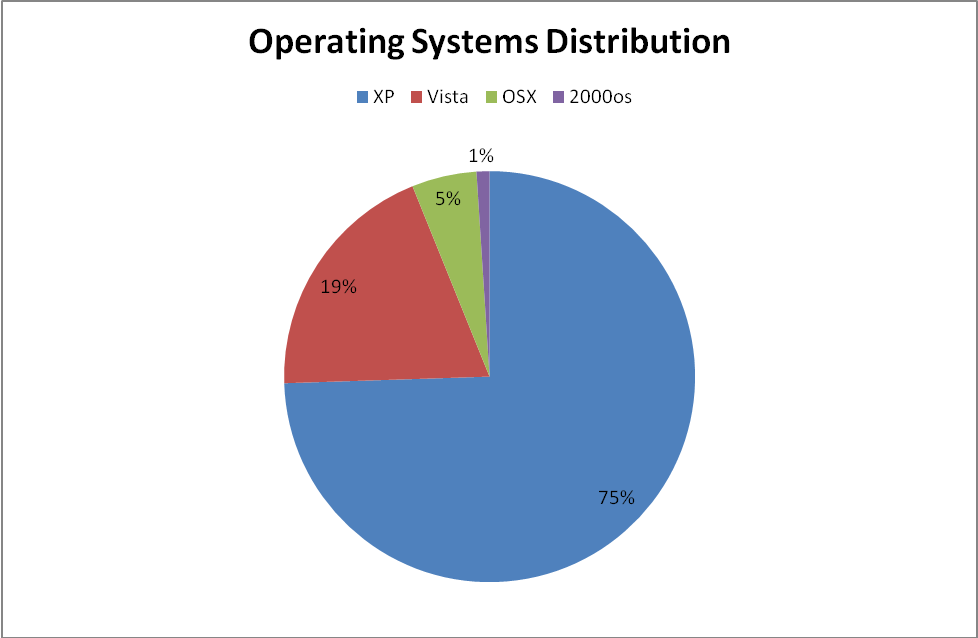 2.3 Eduroam Setup at Swansea
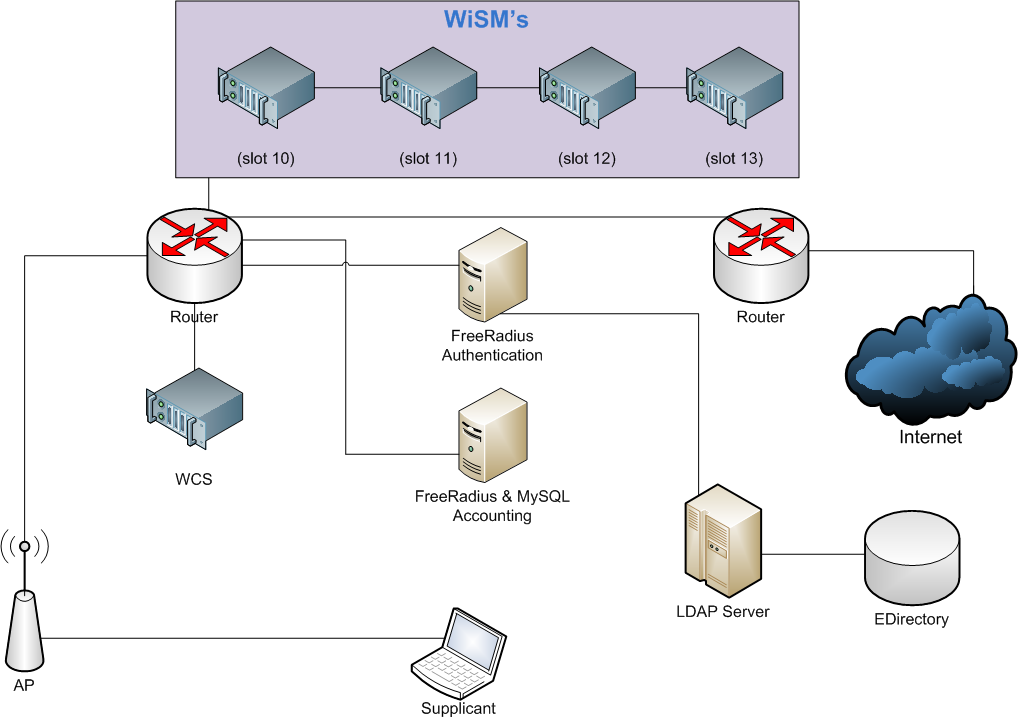 2.4 Eduroam at Swansea
Getting users onto edurom:
THE SUPPLICANT PROBLEM

Secure network, need a configured device, but cant connected.

EDUROAM-SETUP open wireless captive portal network
3 Deployment with SU1X
Defeating the supplicant problem:
Configuring a device complicated
Windows, linux, mac, iphone, android....
Time consuming for users and support staff
Long manual instructions = user fail

SOLUTION = SU1X
3.1 SU1X at Swansea
SU1X – Windows setup tool
Automatically configures XP, Vista, 7
Installs certs and provides help
Deployed from setup SSID during registration
http://su1x.sourceforge.net/
By Swansea University (Janet UK funded)
Open Source
http://www.youtube.com/watch?v=SycvGhAF5xw&feature=player_embedded
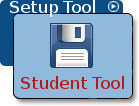 SU1X - Setup Tool
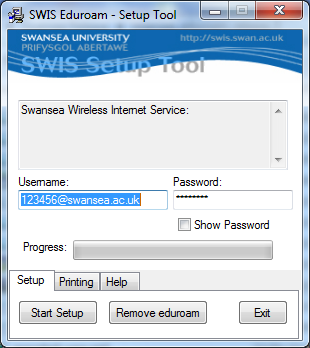 SU1X - Support Tool
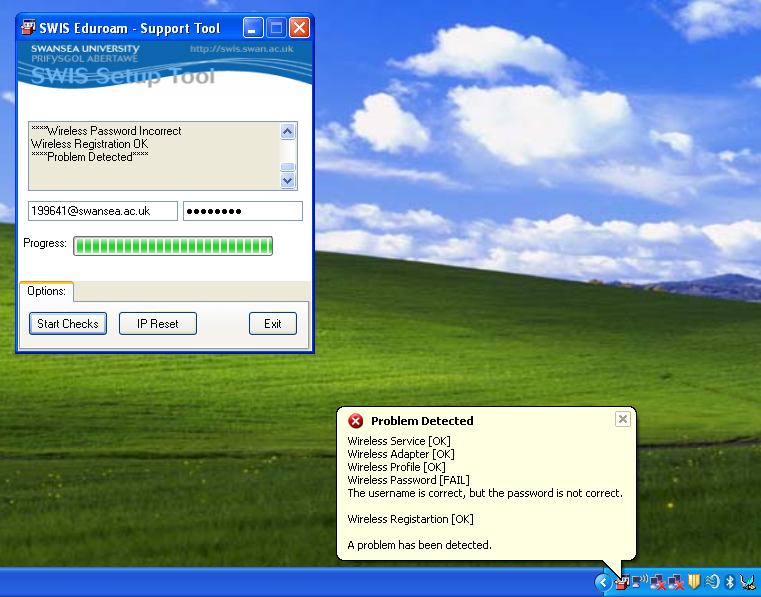 3.2 SU1X at Swansea 2009
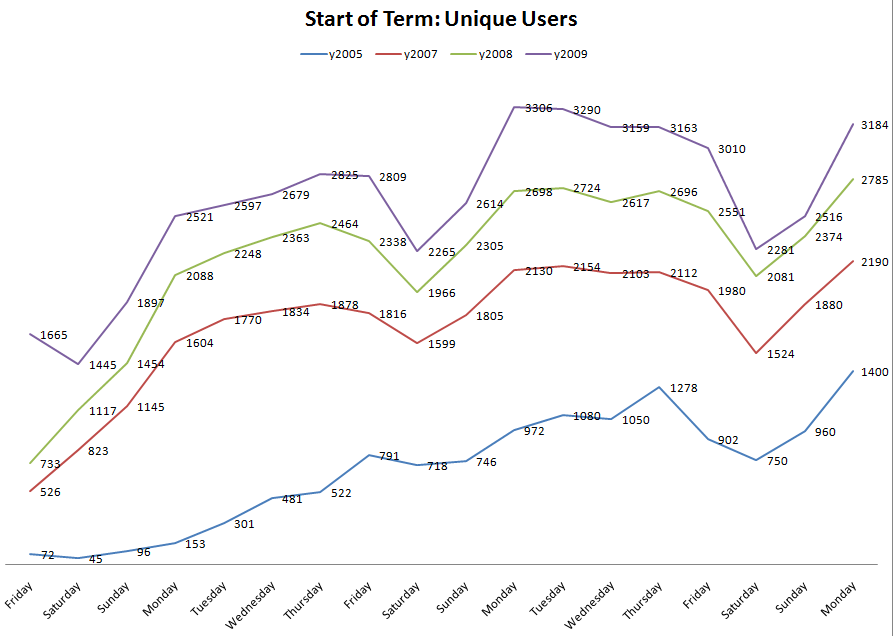 3.3 SU1X Android
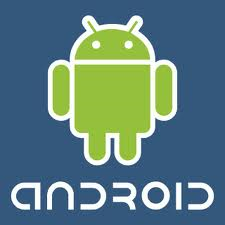 SU1X Android App written and in beta:
Needs a Config Auti Discovery Process
One app on Market place
QR Codes for users

Other OS’s on the way?
Thank You – Any Questions?
Gareth Ayres: g.j.ayres@swansea.ac.uk
Links:
http://www.eduroam.org/
http://www.ja.net/services/authentication-and-authorisation/janet-roaming.html
https://github.com/GarethAyres/SU1X
https://code.google.com/p/su1x-droid/